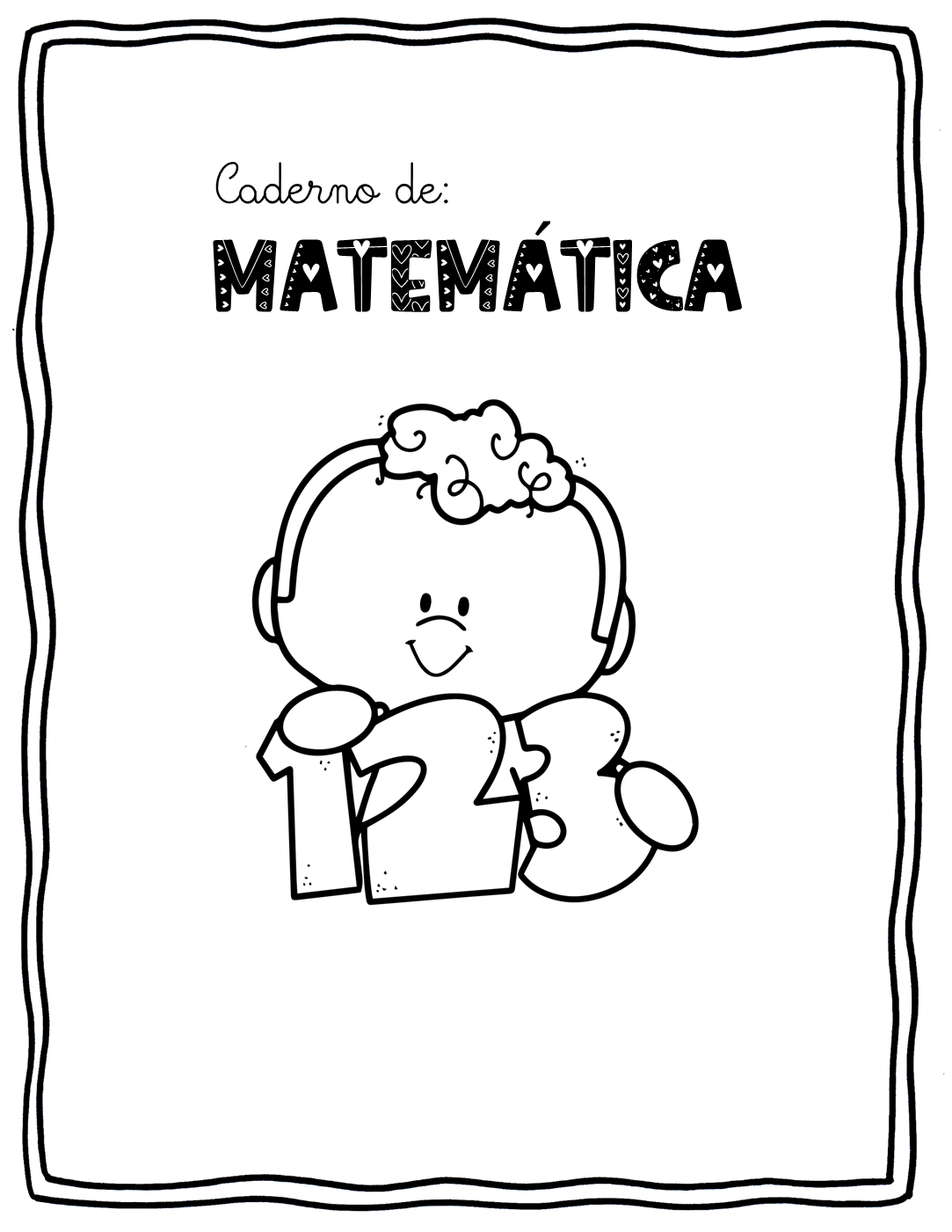 ESCOLA:_________________________________
Nome:______________________________
Turma: _____________		  Turno: ______
Professora:_____________           Ano: 2024
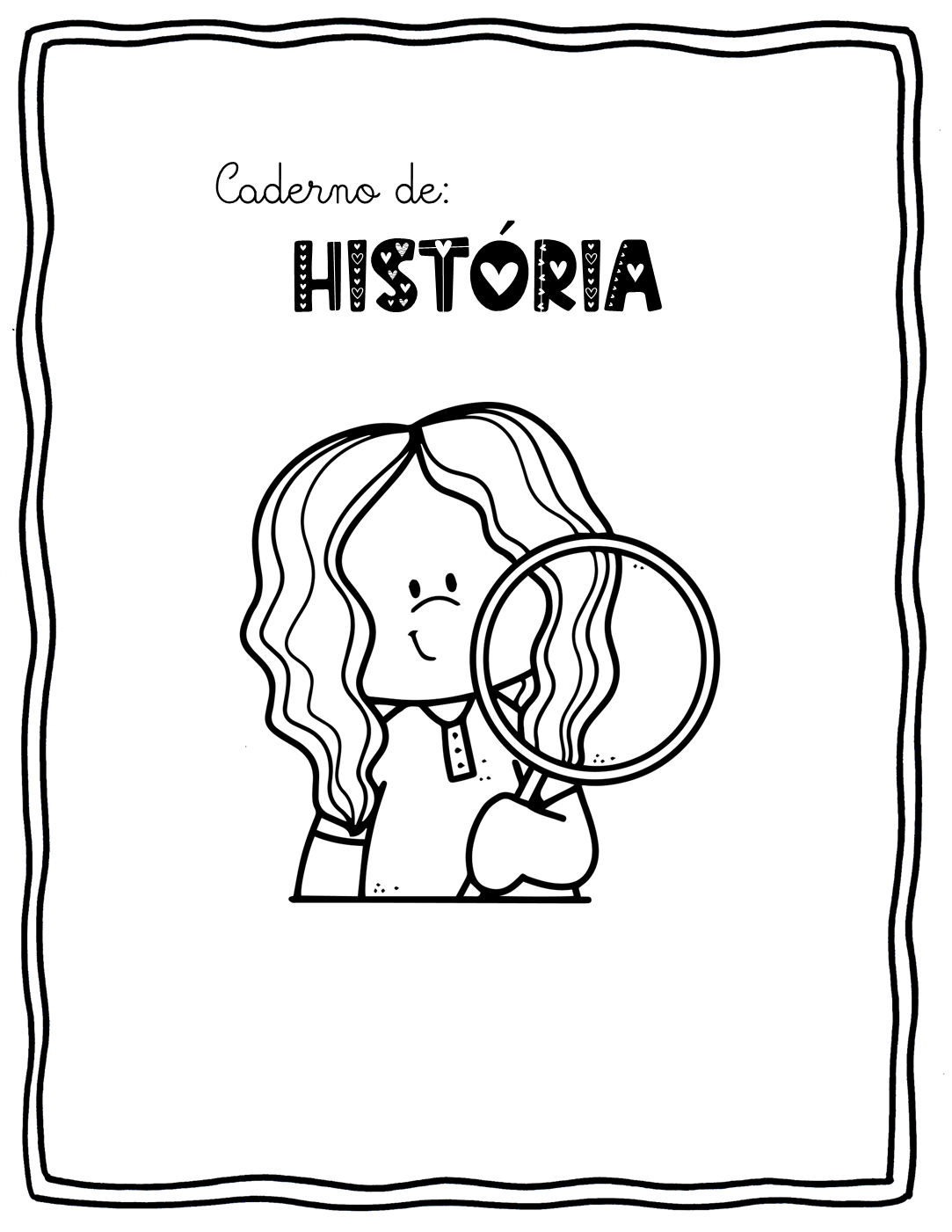 ESCOLA:_________________________________
Nome:______________________________
Turma: _____________		  Turno: ______
Professora:_____________           Ano: 2024
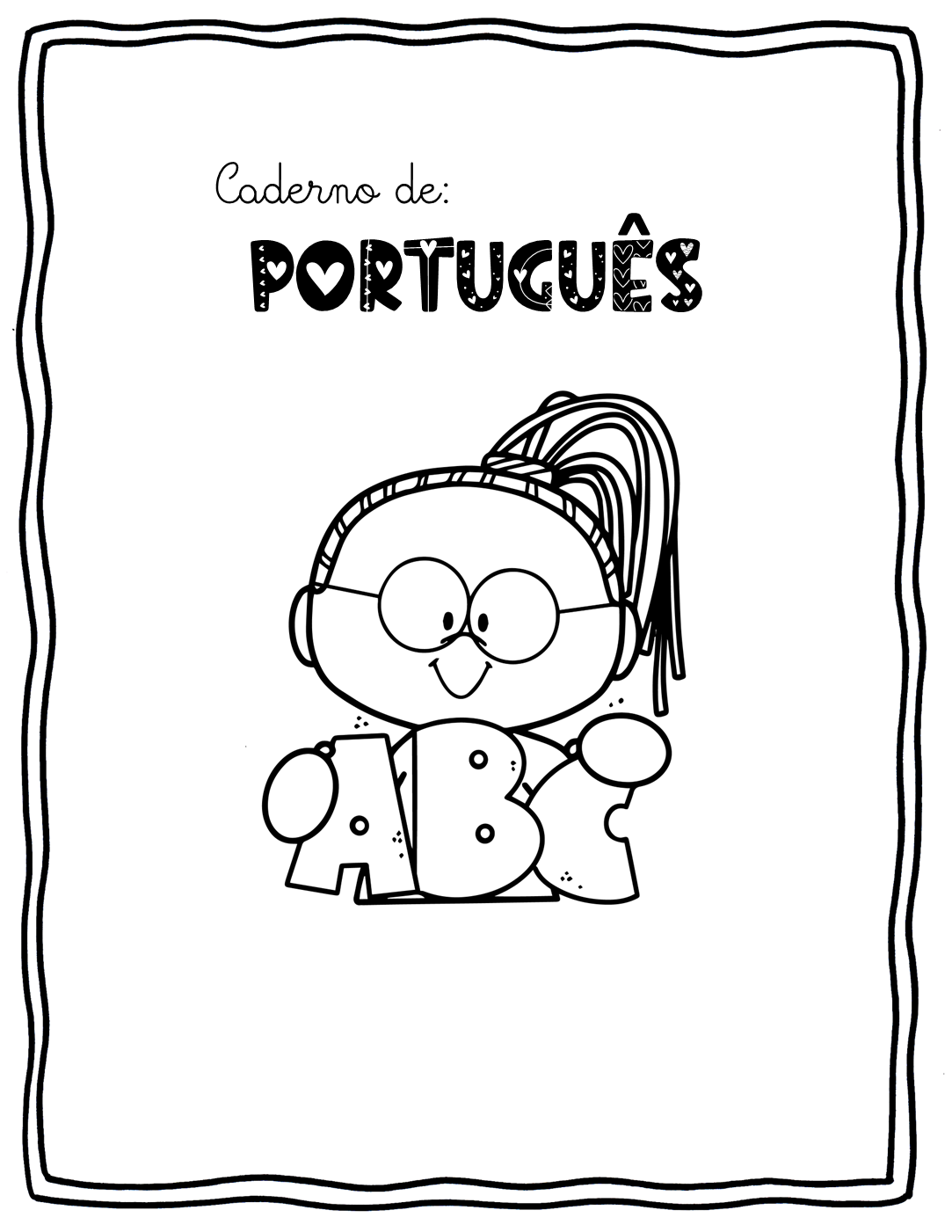 ESCOLA:_________________________________
Nome:______________________________
Turma: _____________		  Turno: ______
Professora:_____________           Ano: 2024
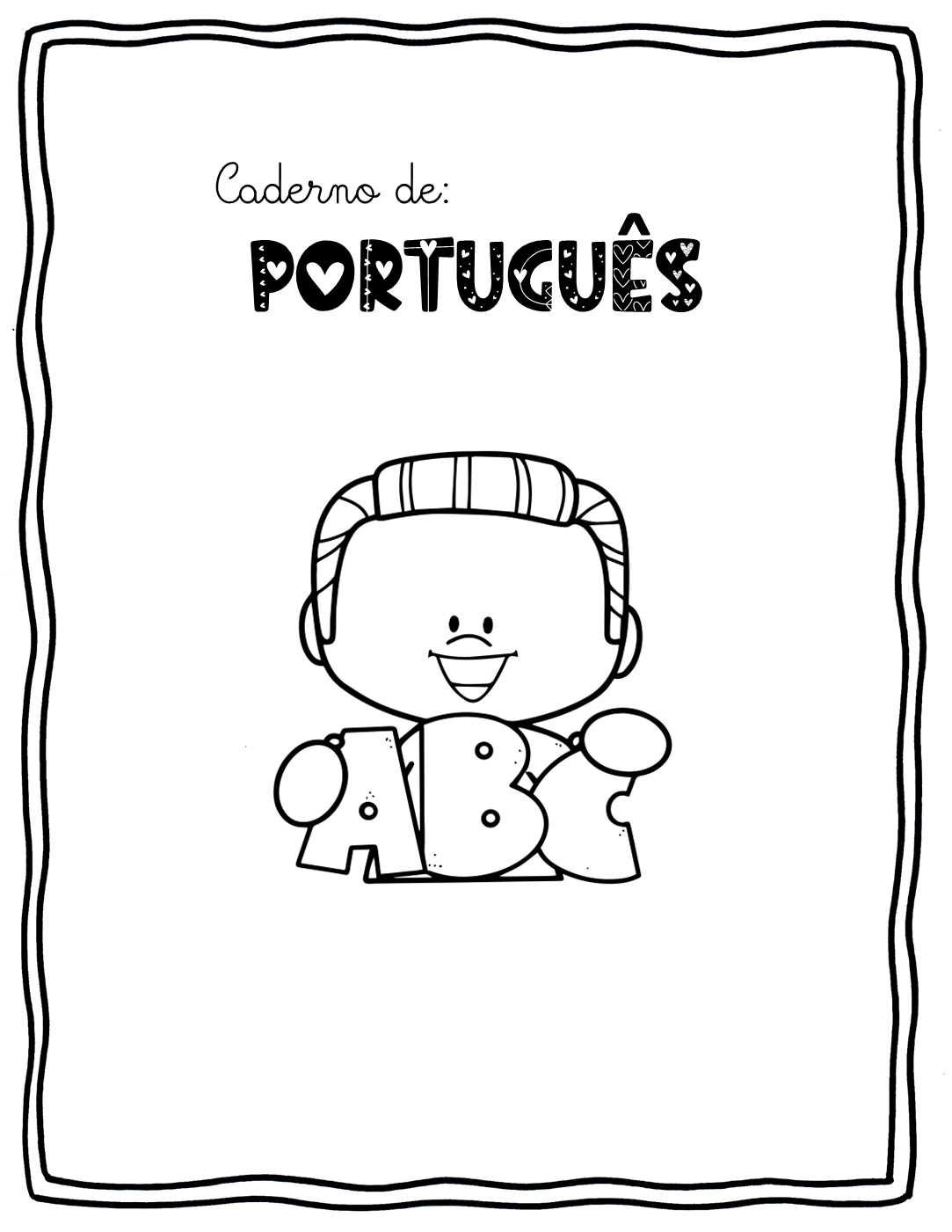 ESCOLA:_________________________________
Nome:______________________________
Turma: _____________		  Turno: ______
Professora:_____________           Ano: 2024
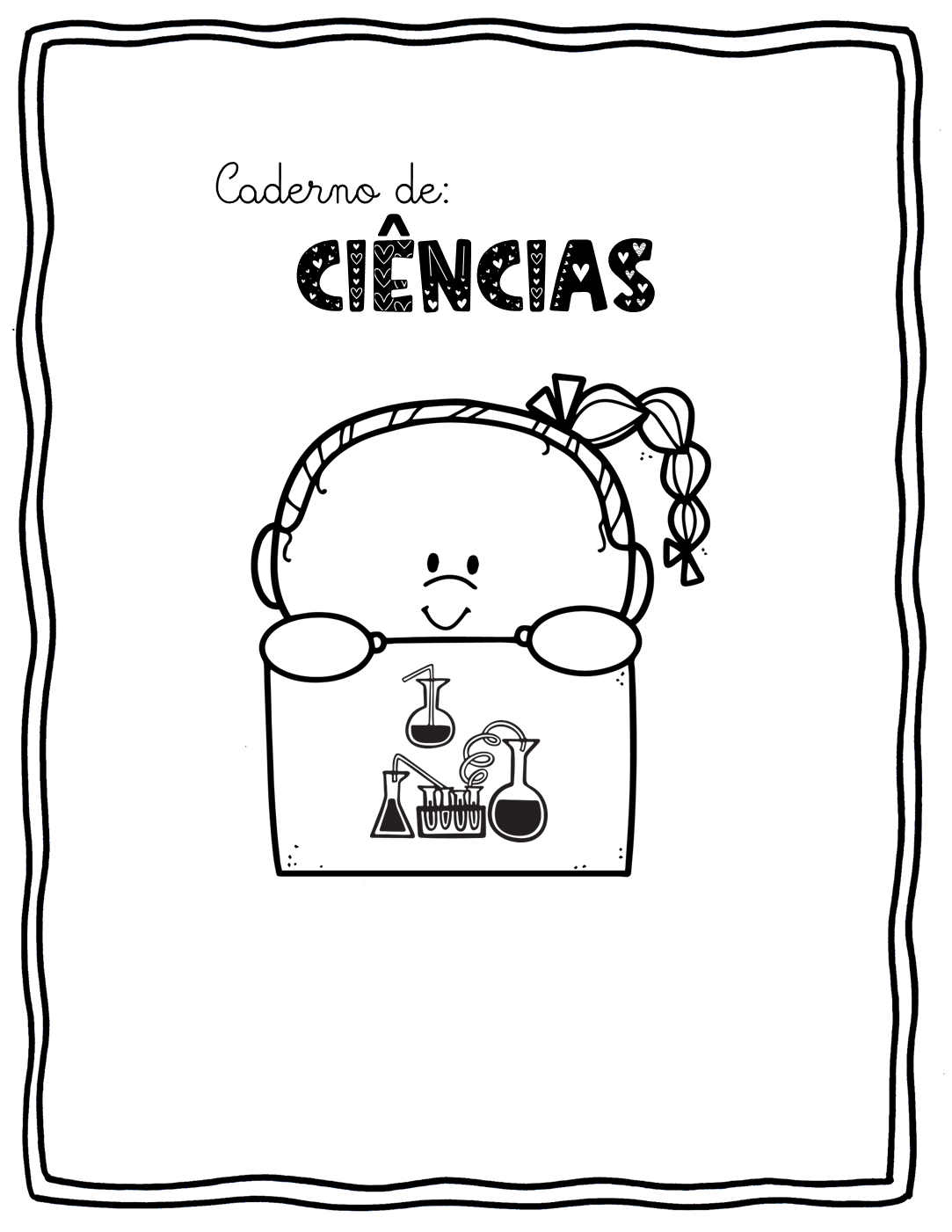 ESCOLA:_________________________________
Nome:______________________________
Turma: _____________		  Turno: ______
Professora:_____________           Ano: 2024
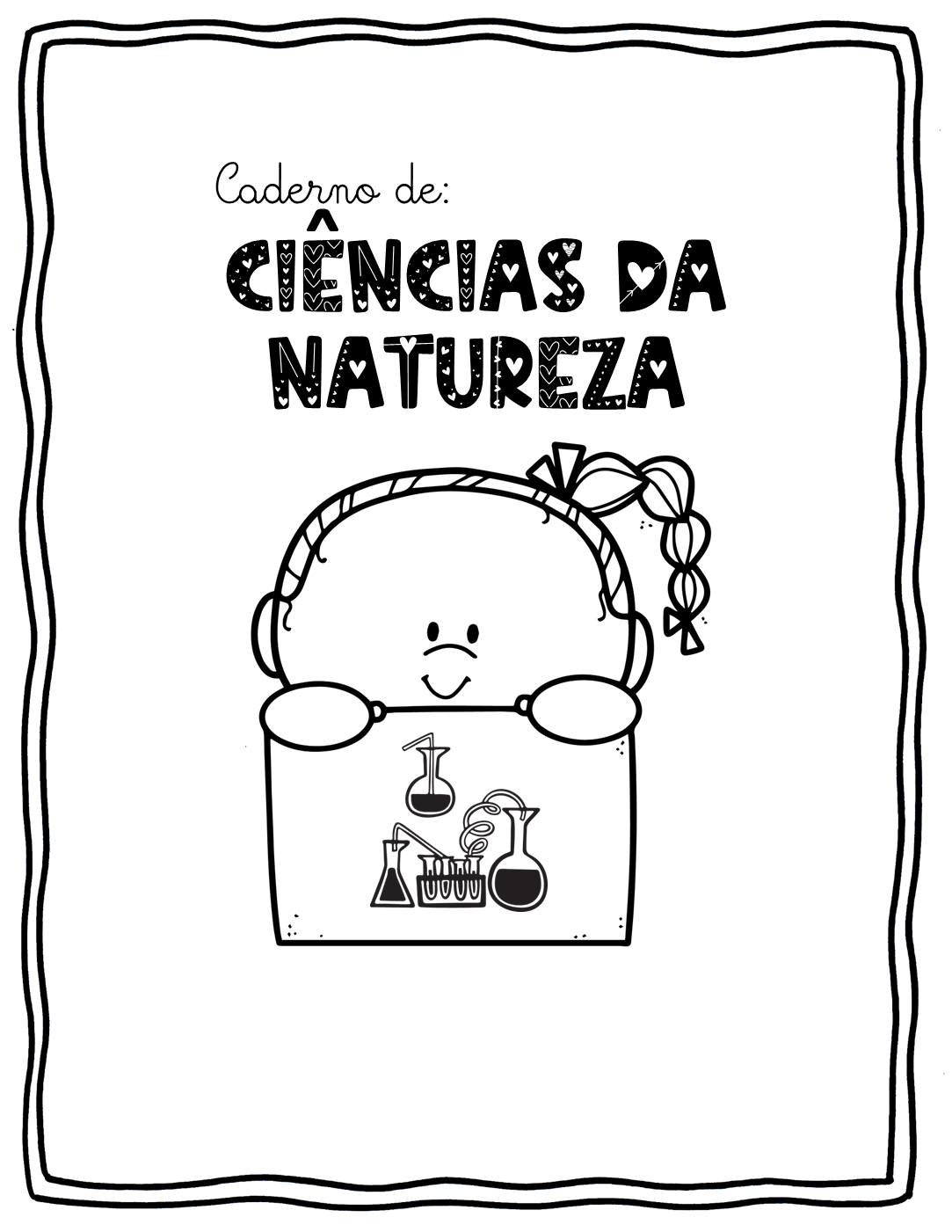 ESCOLA:_________________________________
Nome:______________________________
Turma: _____________		  Turno: ______
Professora:_____________           Ano: 2024
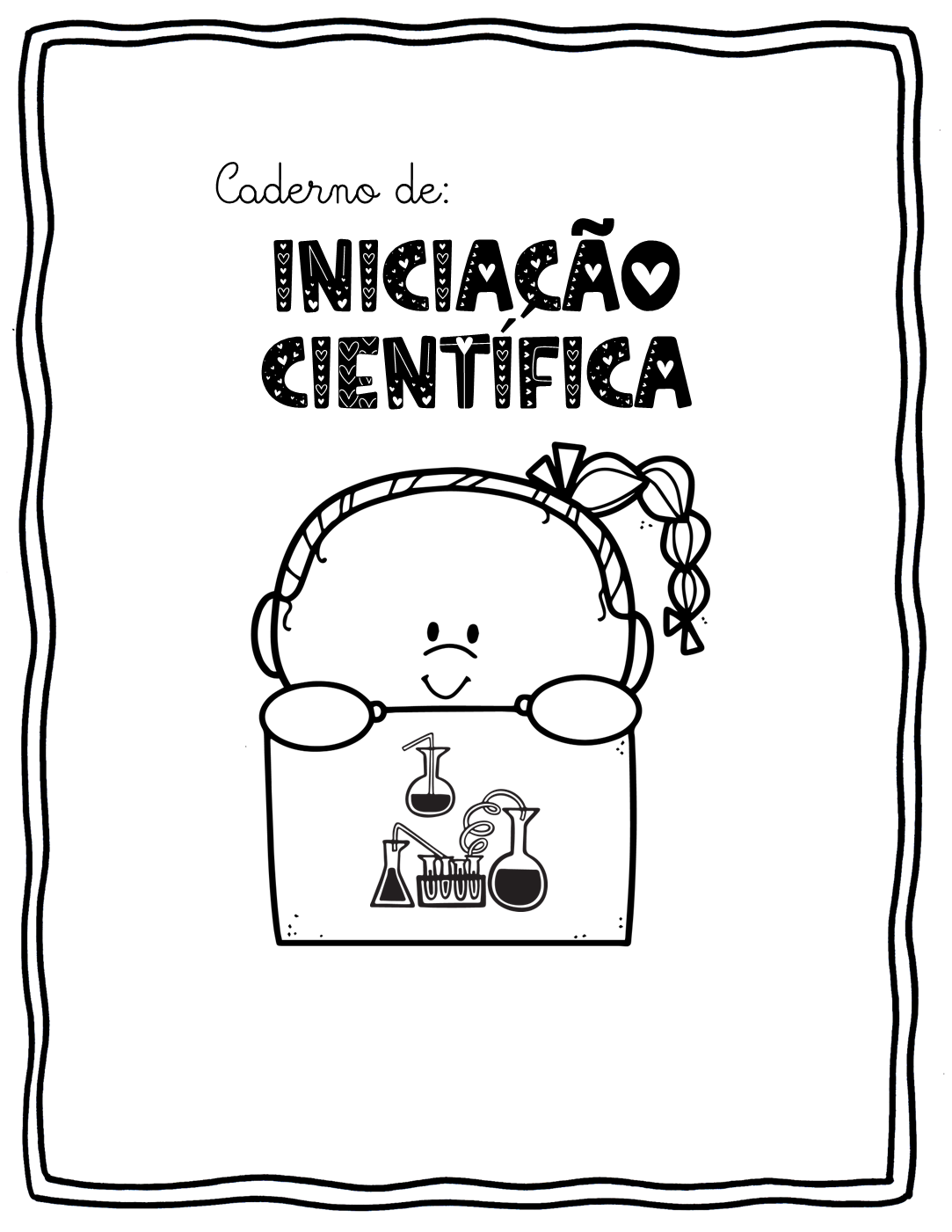 ESCOLA:_________________________________
Nome:______________________________
Turma: _____________		  Turno: ______
Professora:_____________           Ano: 2024
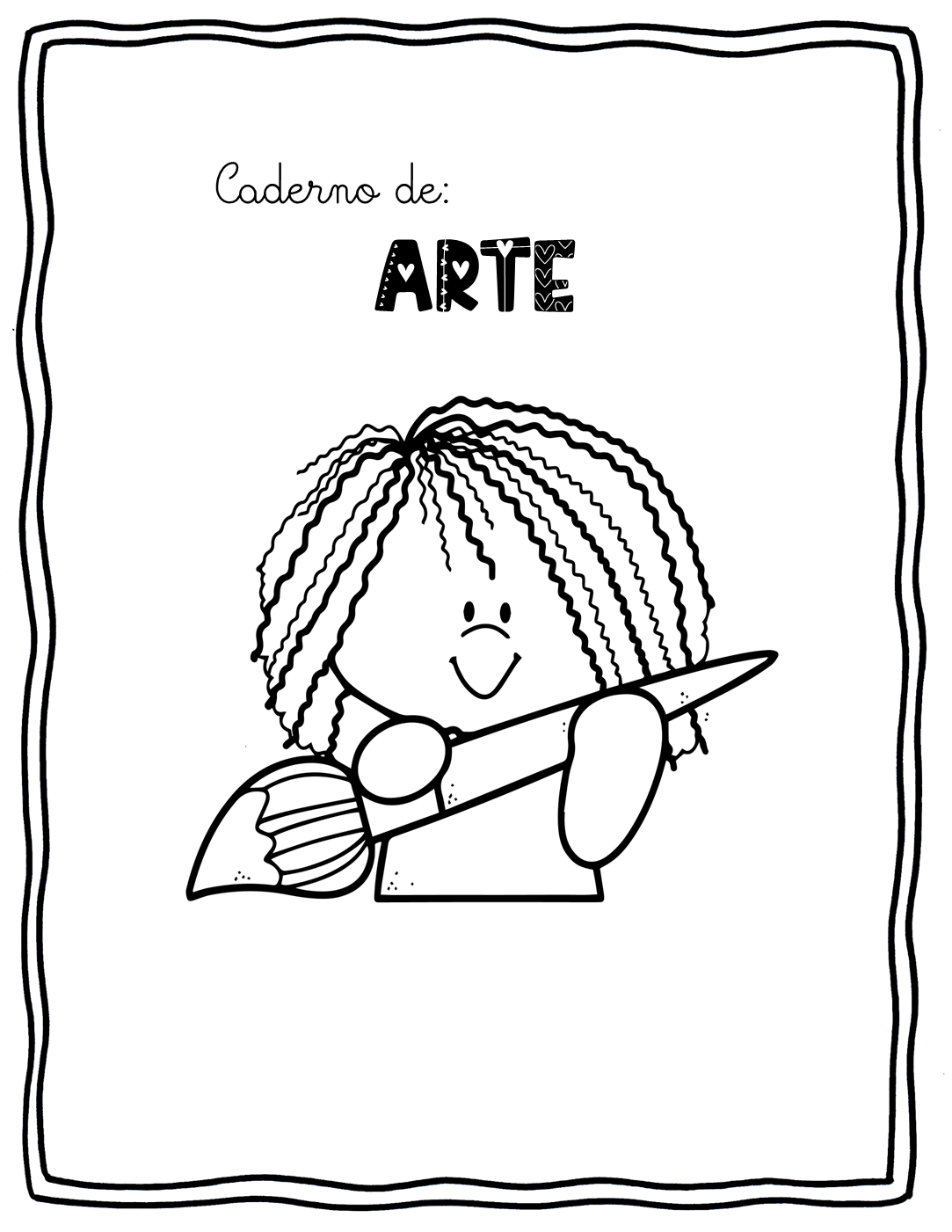 ESCOLA:_________________________________
Nome:______________________________
Turma: _____________		  Turno: ______
Professora:_____________           Ano: 2024
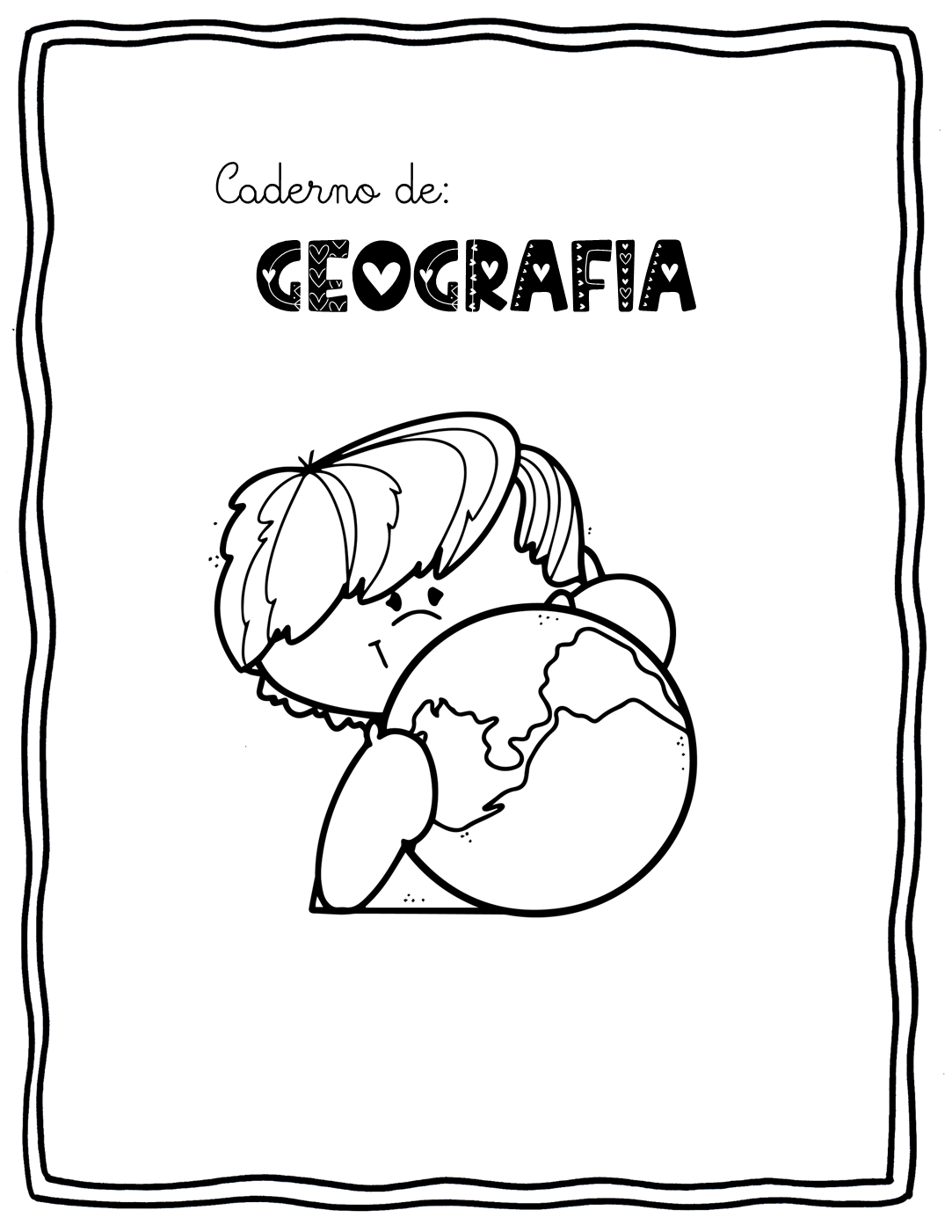 ESCOLA:_________________________________
Nome:______________________________
Turma: _____________		  Turno: ______
Professora:_____________           Ano: 2024
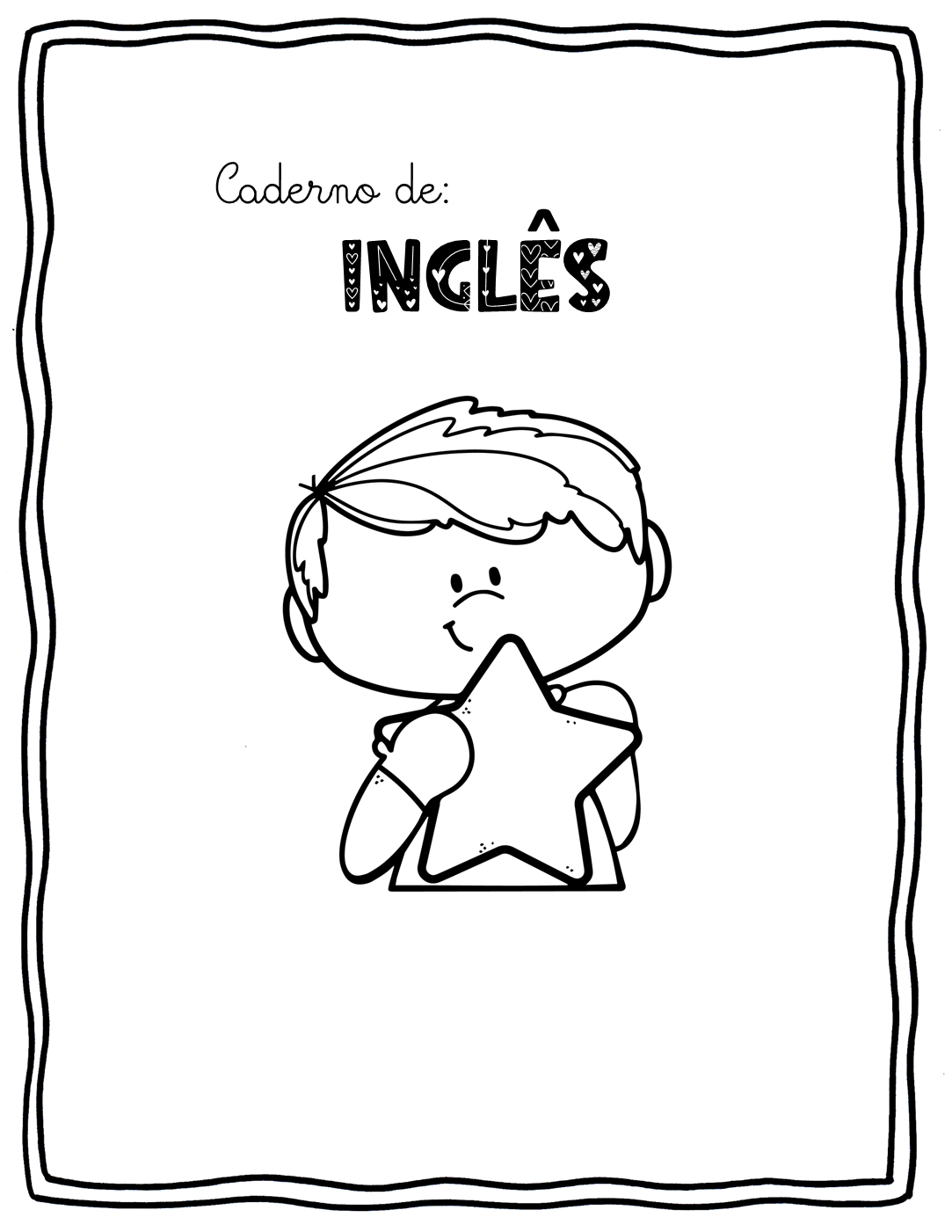 ESCOLA:_________________________________
Nome:______________________________
Turma: _____________		  Turno: ______
Professora:_____________           Ano: 2024
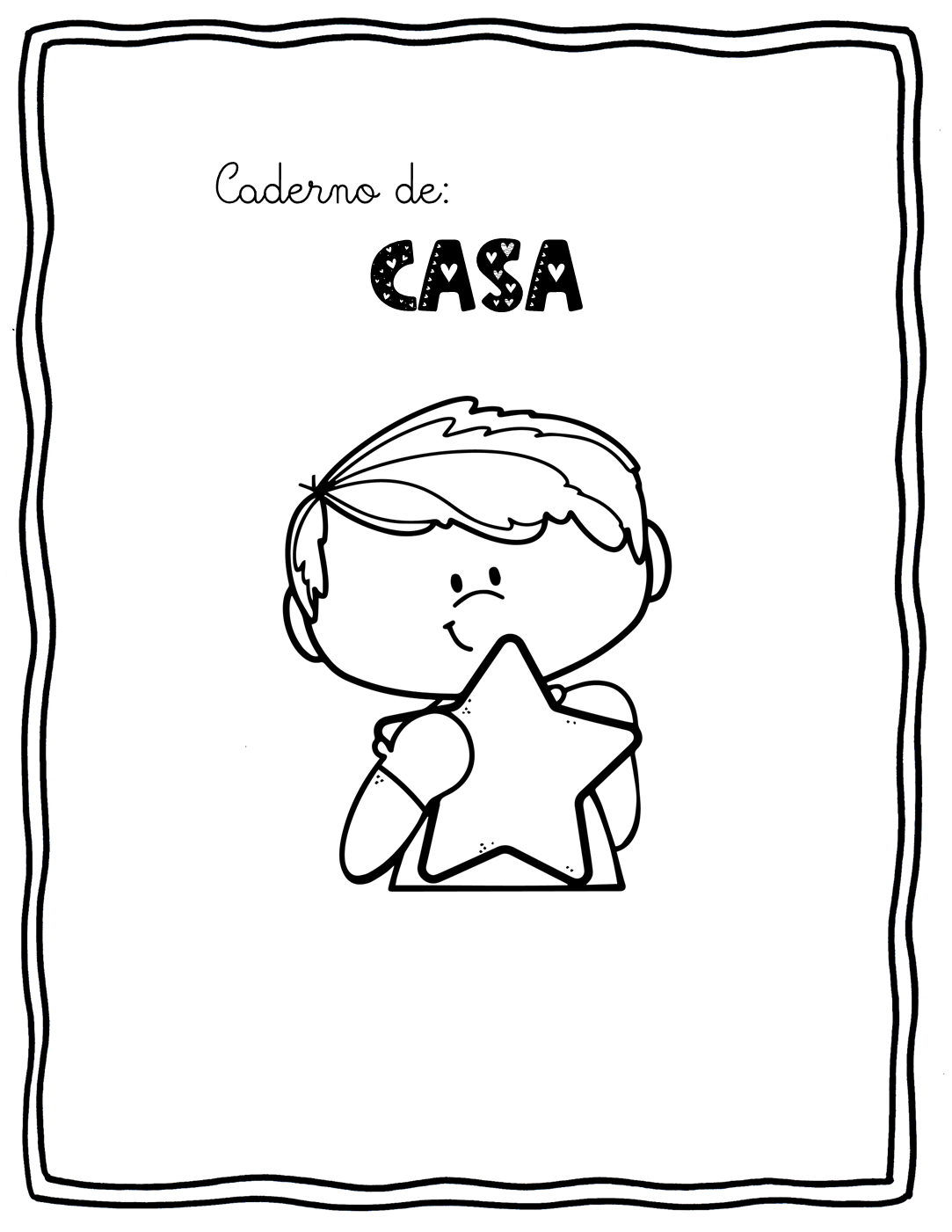 ESCOLA:_________________________________
Nome:______________________________
Turma: _____________		  Turno: ______
Professora:_____________           Ano: 2024
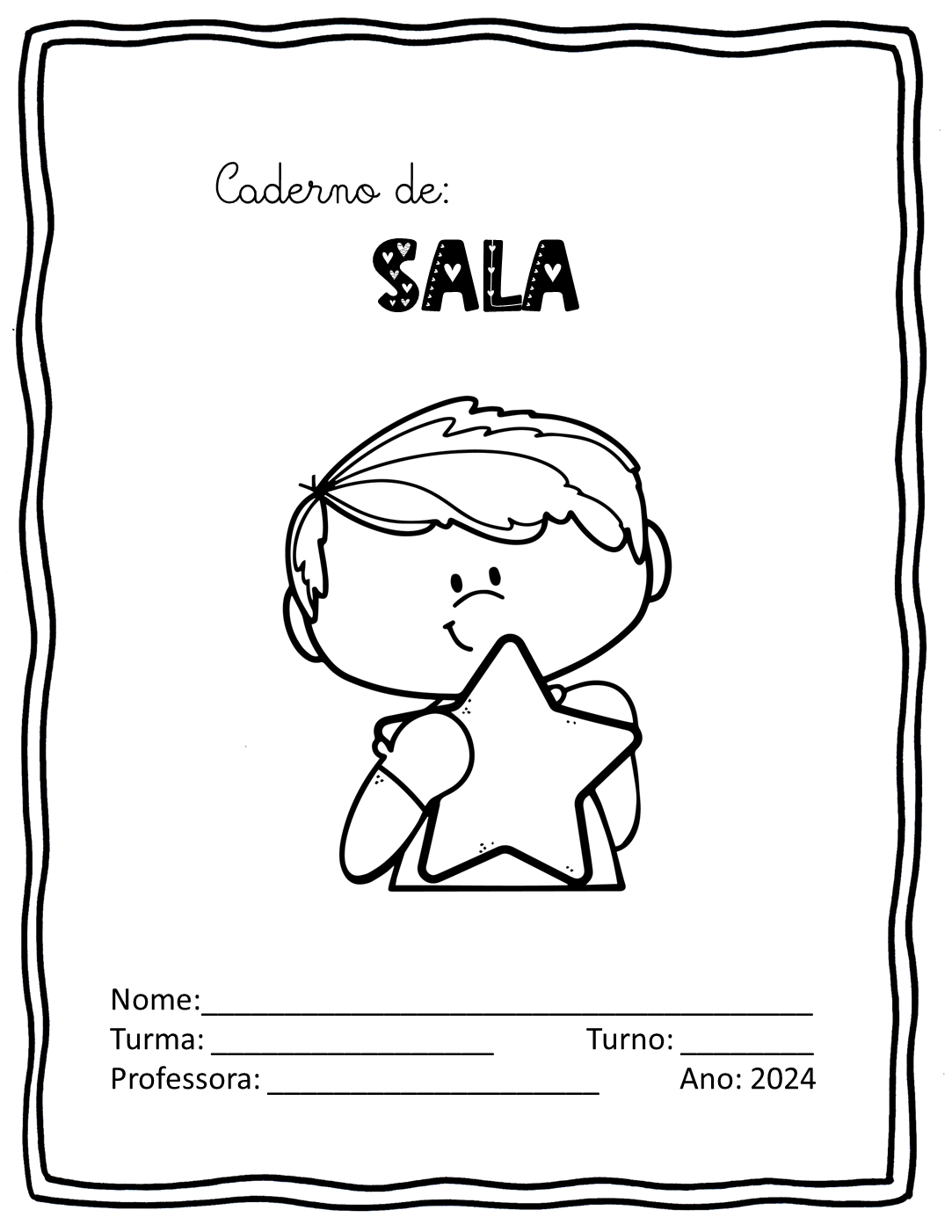 ESCOLA:
ESCOLA:_________________________________
Nome:______________________________
Turma: _____________		  Turno: ______
Professora:_____________           Ano: 2024
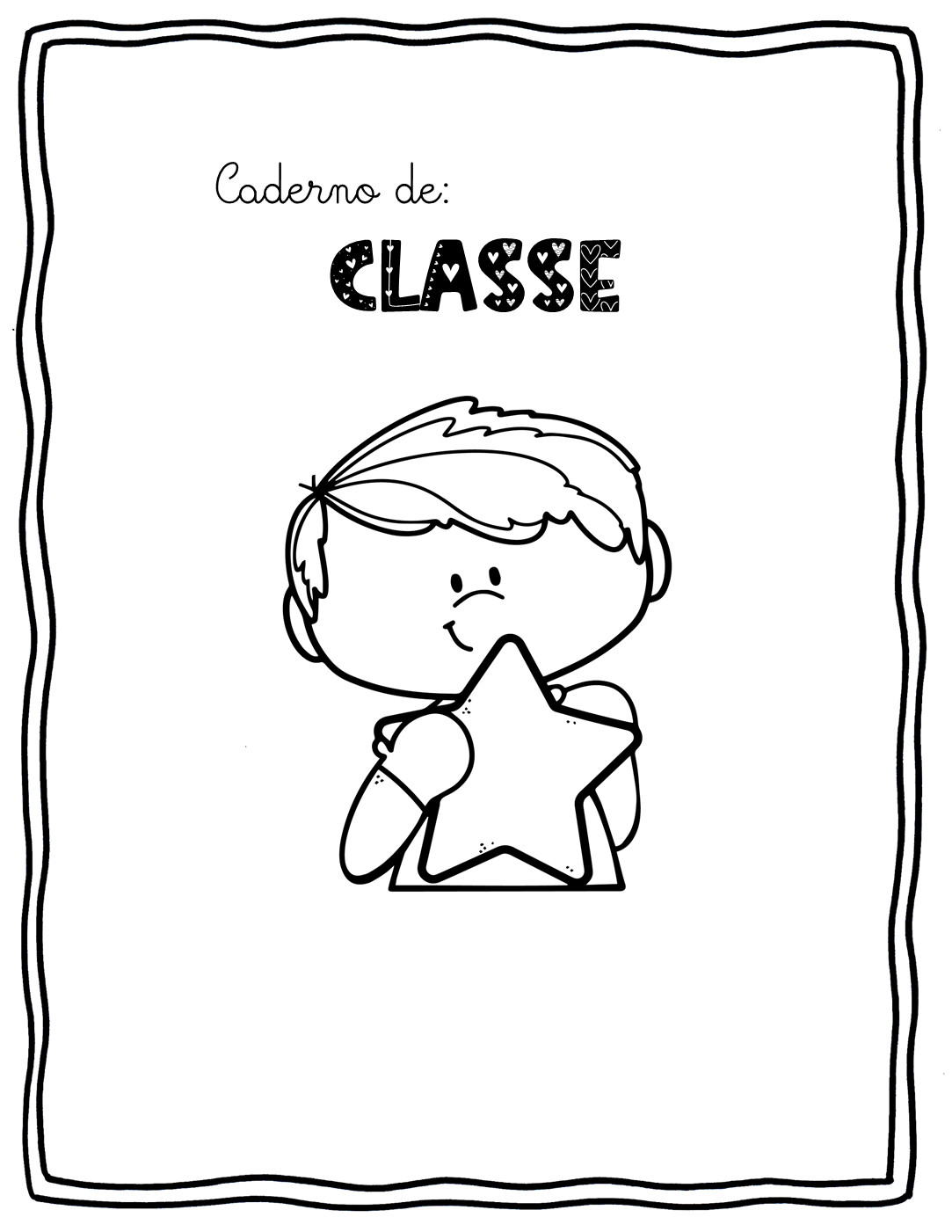 ESCOLA:_________________________________
Nome:______________________________
Turma: _____________		  Turno: ______
Professora:_____________           Ano: 2024
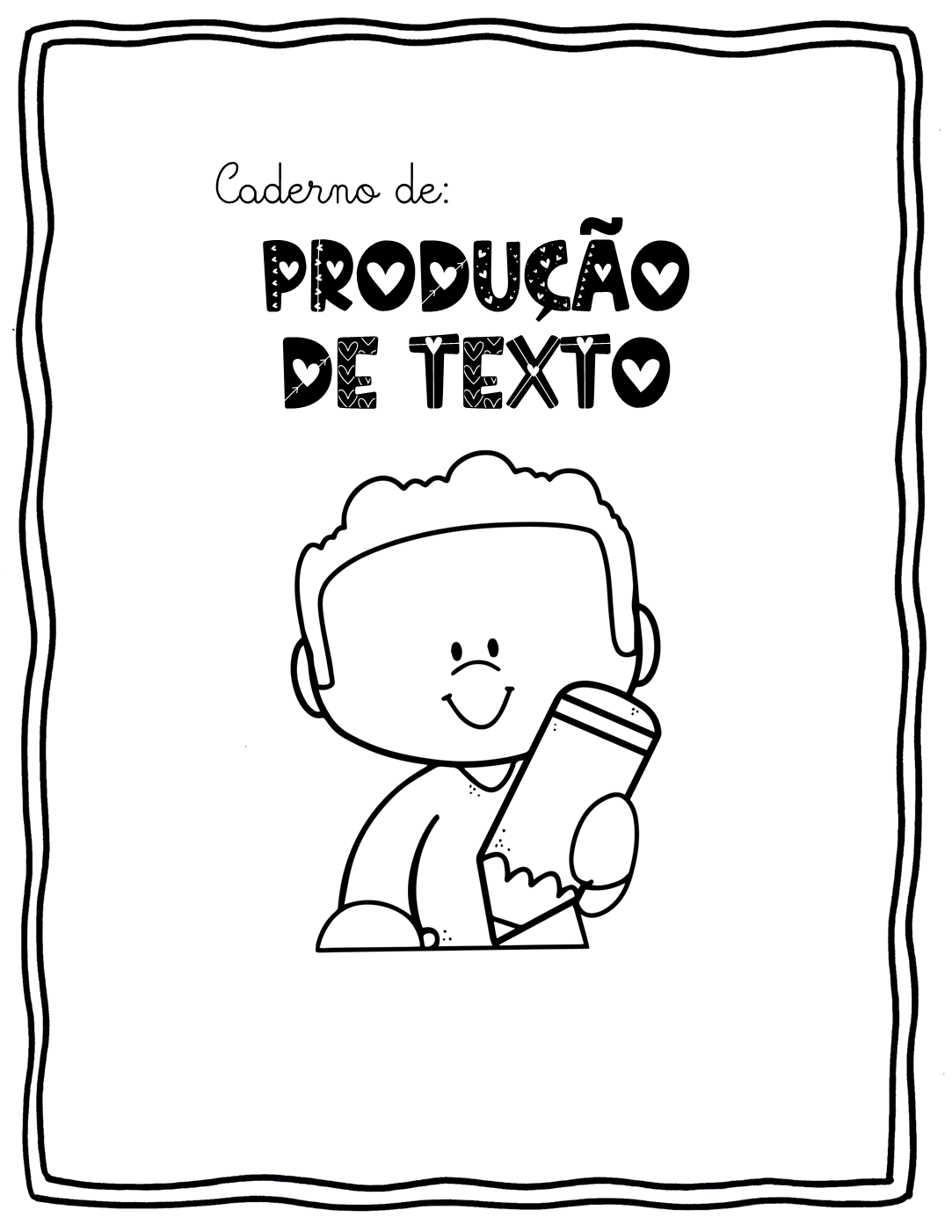 ESCOLA:_________________________________
Nome:______________________________
Turma: _____________		  Turno: ______
Professora:_____________           Ano: 2024
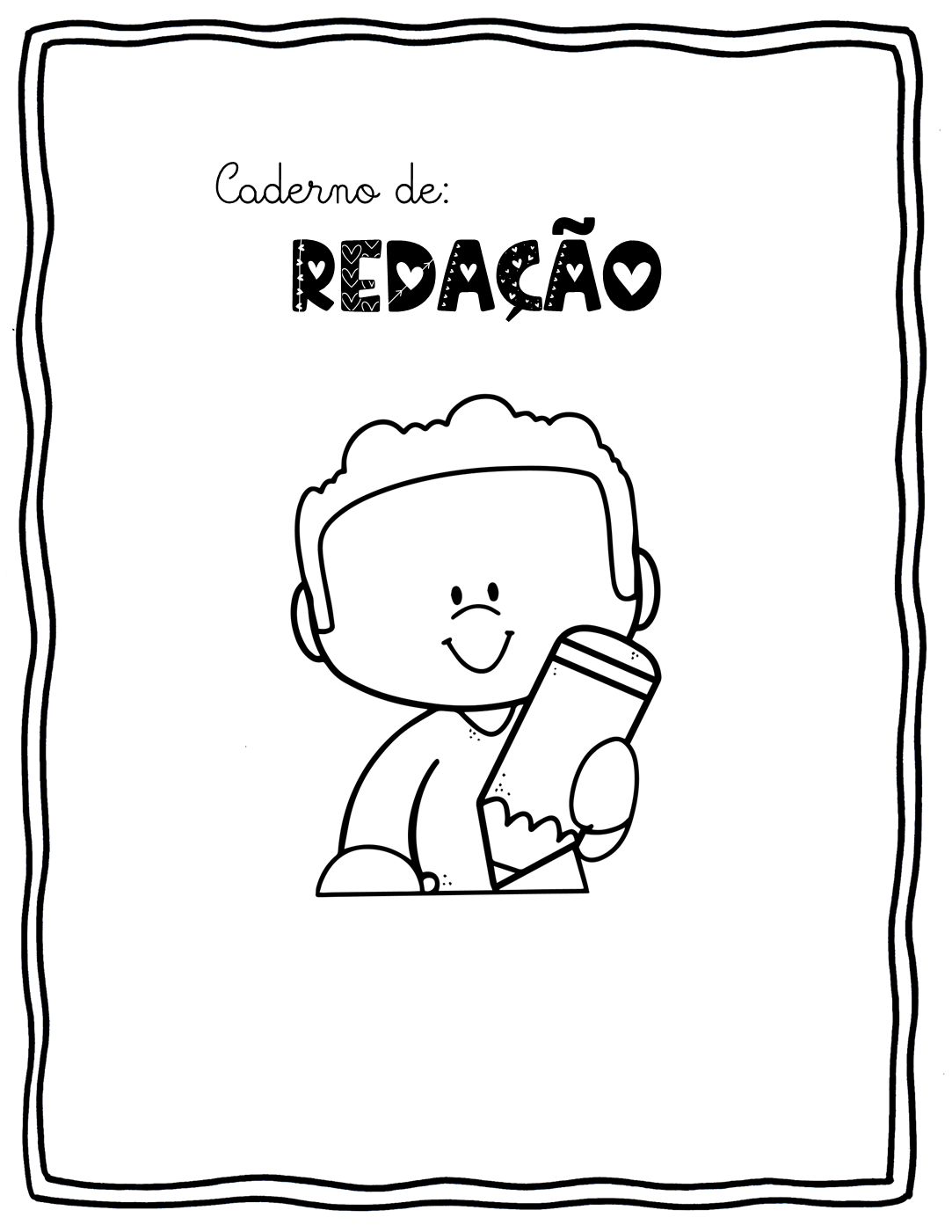 ESCOLA:_________________________________
Nome:______________________________
Turma: _____________		  Turno: ______
Professora:_____________           Ano: 2024
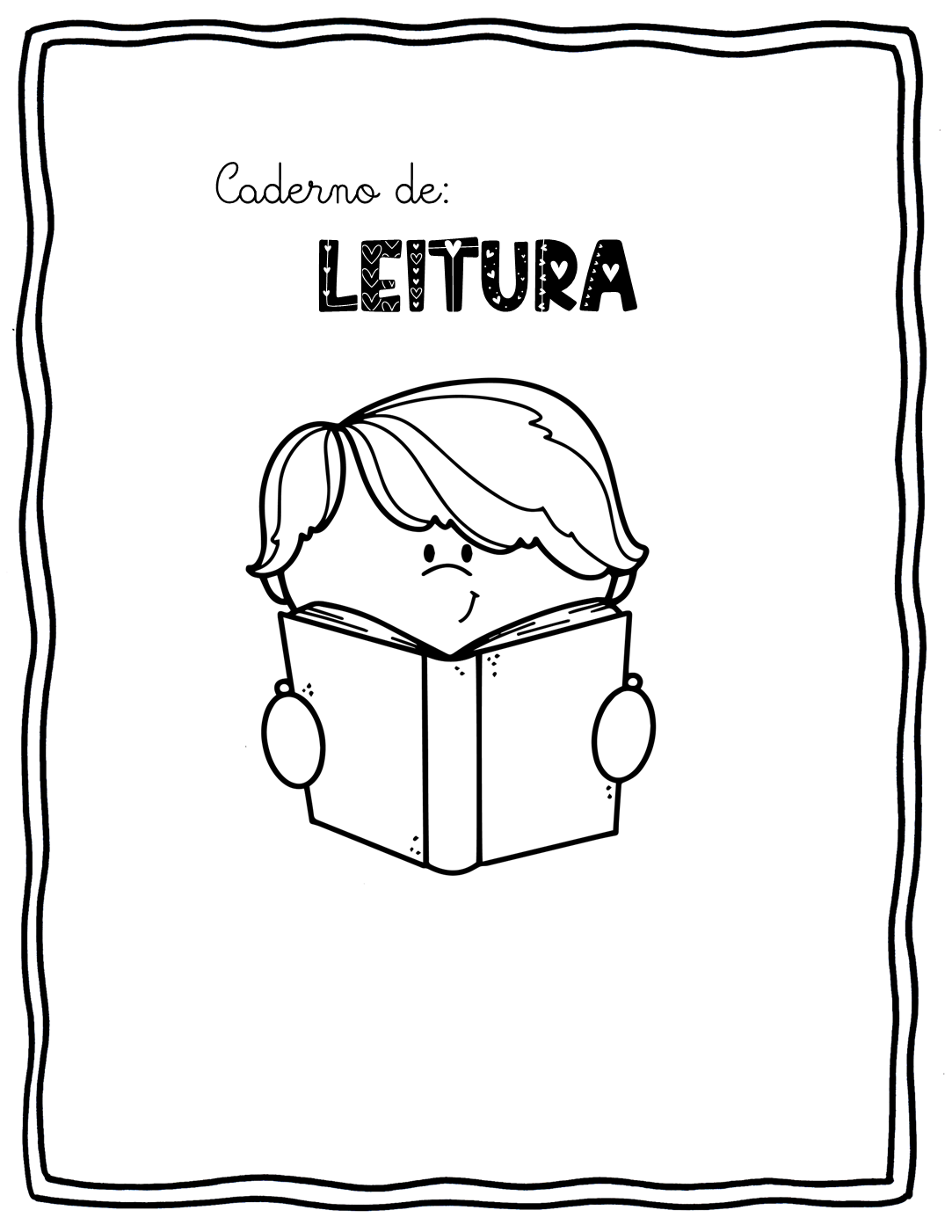 ESCOLA:_________________________________
Nome:______________________________
Turma: _____________		  Turno: ______
Professora:_____________           Ano: 2024
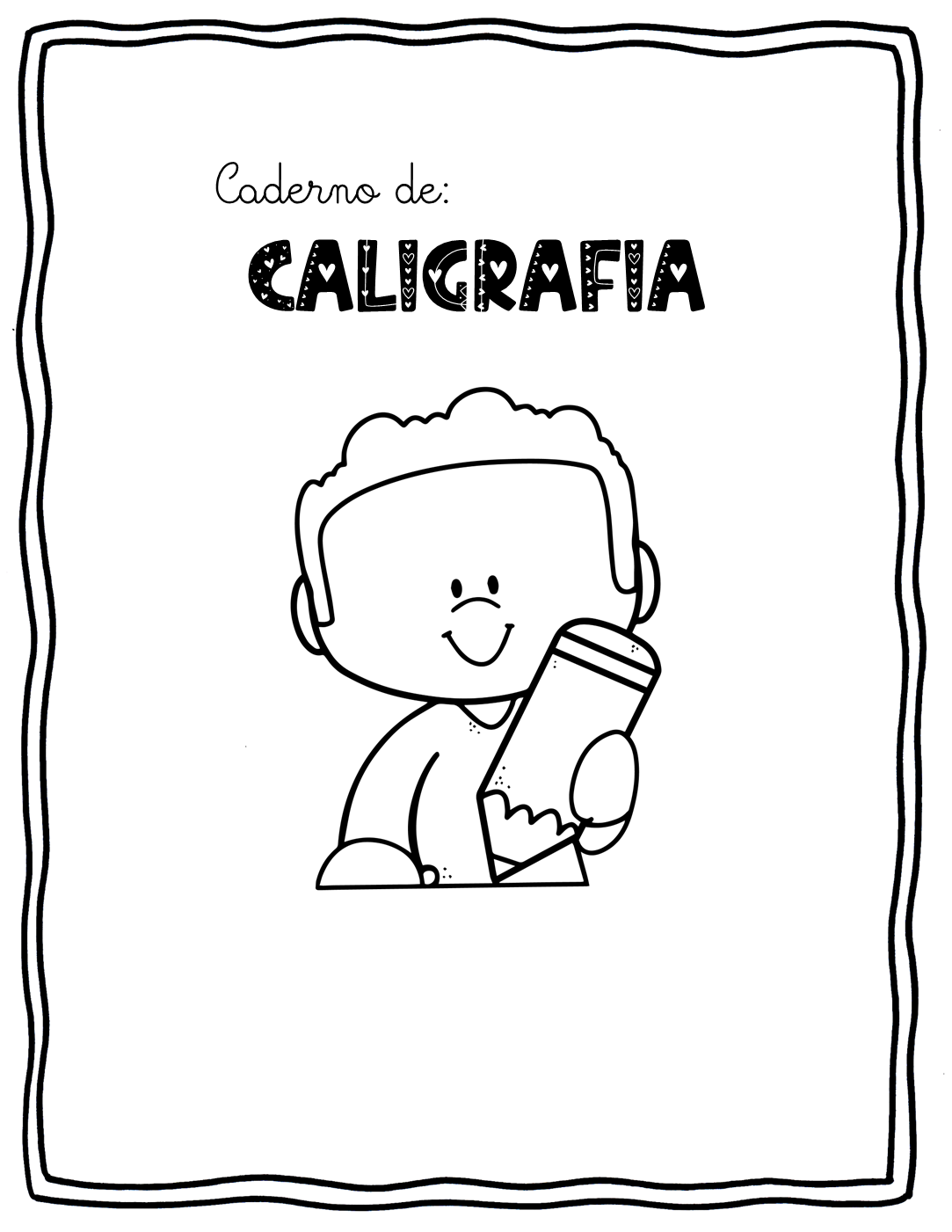 ESCOLA:_________________________________
Nome:______________________________
Turma: _____________		  Turno: ______
Professora:_____________           Ano: 2024
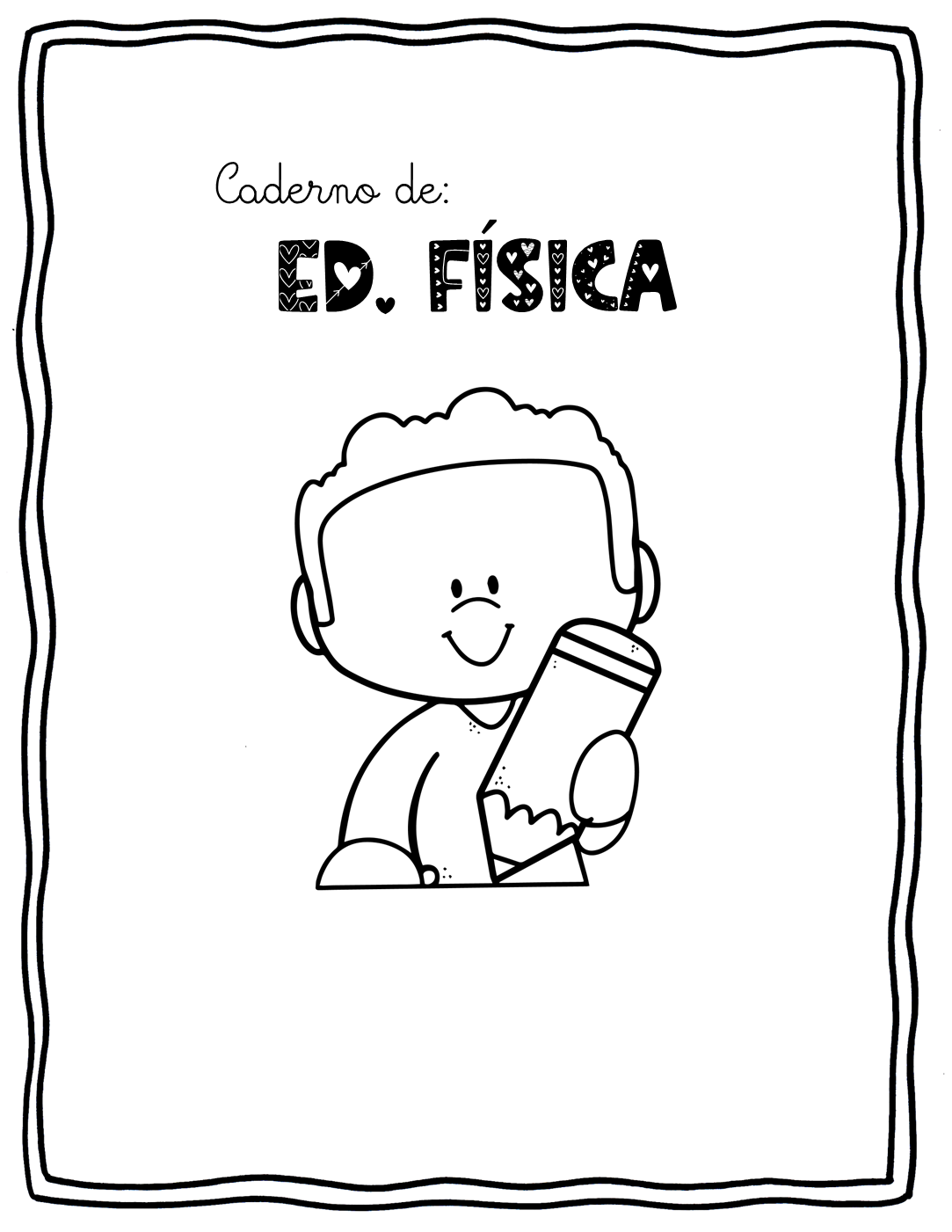 ESCOLA:_________________________________
Nome:______________________________
Turma: _____________		  Turno: ______
Professora:_____________           Ano: 2024